Занятие – игра: Ура! Ура!
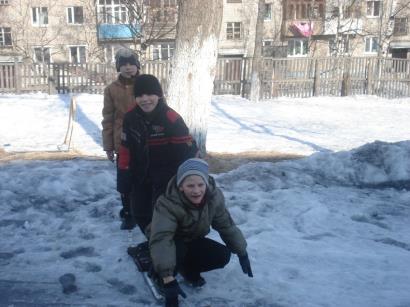 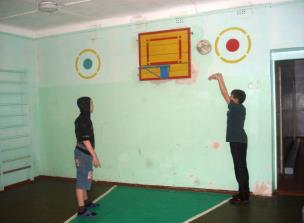 Игровые тренинги
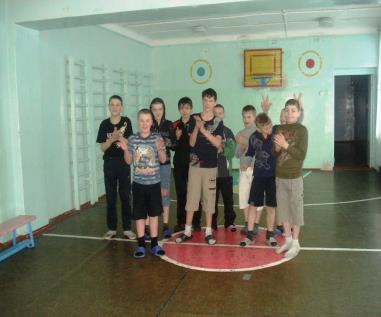 Игры
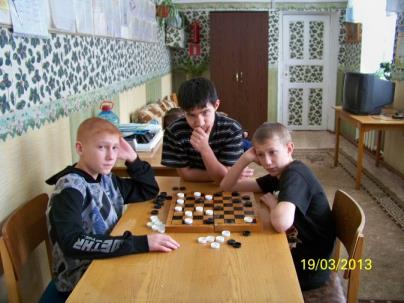 Состязания
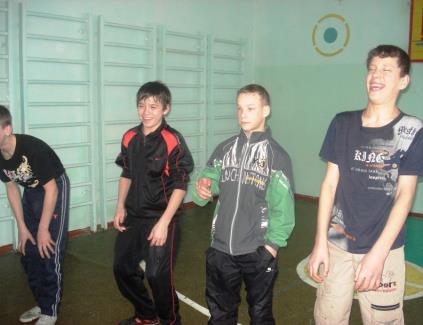 Работа с мандалой
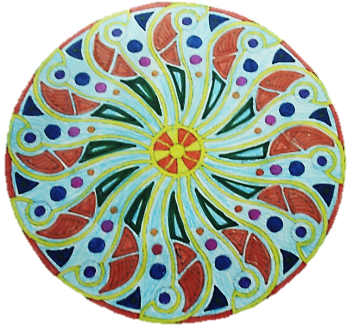 Наше творчество
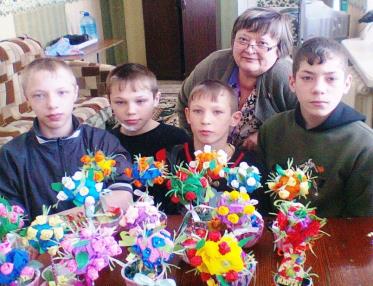 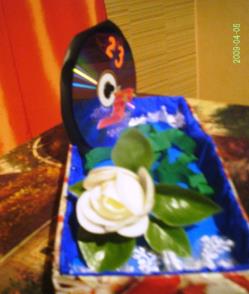